Standard deviations and probability of the population mean
Bayesian Inferencing
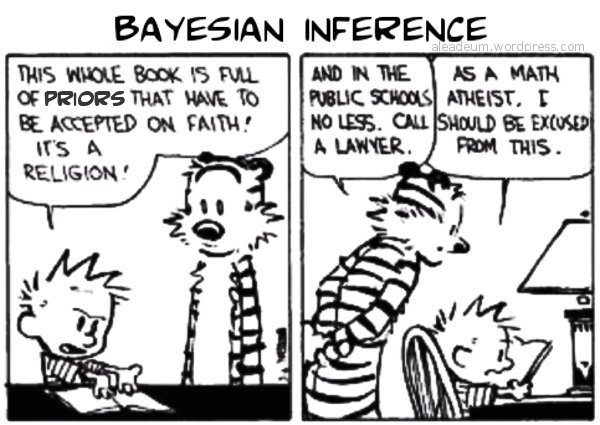 Thomas Bayes
Basic Probabilities
The probability of something occurring is the number of ways that thing can occur divided by the total number of things that can occur.
Say you flip a “fair” coin. What’s the probability of heads? 
Ways you can have heads = 1
Total possible outcomes = 2
Probability of heads = P(h) = ½ = 50%
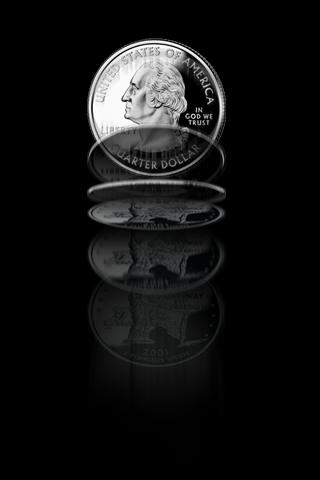 Conditional Probabilities
Conditional probabilities: If I know something ahead of time (or before), then what is the probability of event x? Conditional probabilities are calculated just like basic probabilities. What is P(drawing an Ace from a full deck) = 4/52. Ok. After drawing that ace what are probabilities of getting an Ace again? P(Ace|Ace) = 3/51. This is read what is the probability of getting an Ace given=| we’ve pulled one already. I.e., P(A|B) = The probability of  A given B has already occurred. 
Conditionals = adjust all possibilities
Joint Probabilities
What is probability of pulling an Ace of (Hearts or Diamonds)? 
P(Ace) = P(a) 4/52
P(Hearts or Diamonds) = P(hd) =13*2/52 = 26/52 = ½
P(a and hd) = 4/52 * ½ = 4/104 = 2/52 
We calculate this in our heads but are actually doing some quick multiplication. 
Joint = multiply
Marginal Probabilities
What is P of pulling any heart or diamond?
P(heart) = 13/52
P(diamond) = 13/52
P(any red) = P(heart) + P(diamond)
Marginal = add
Bayes Theorem
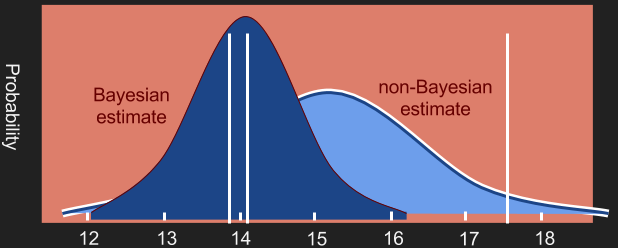 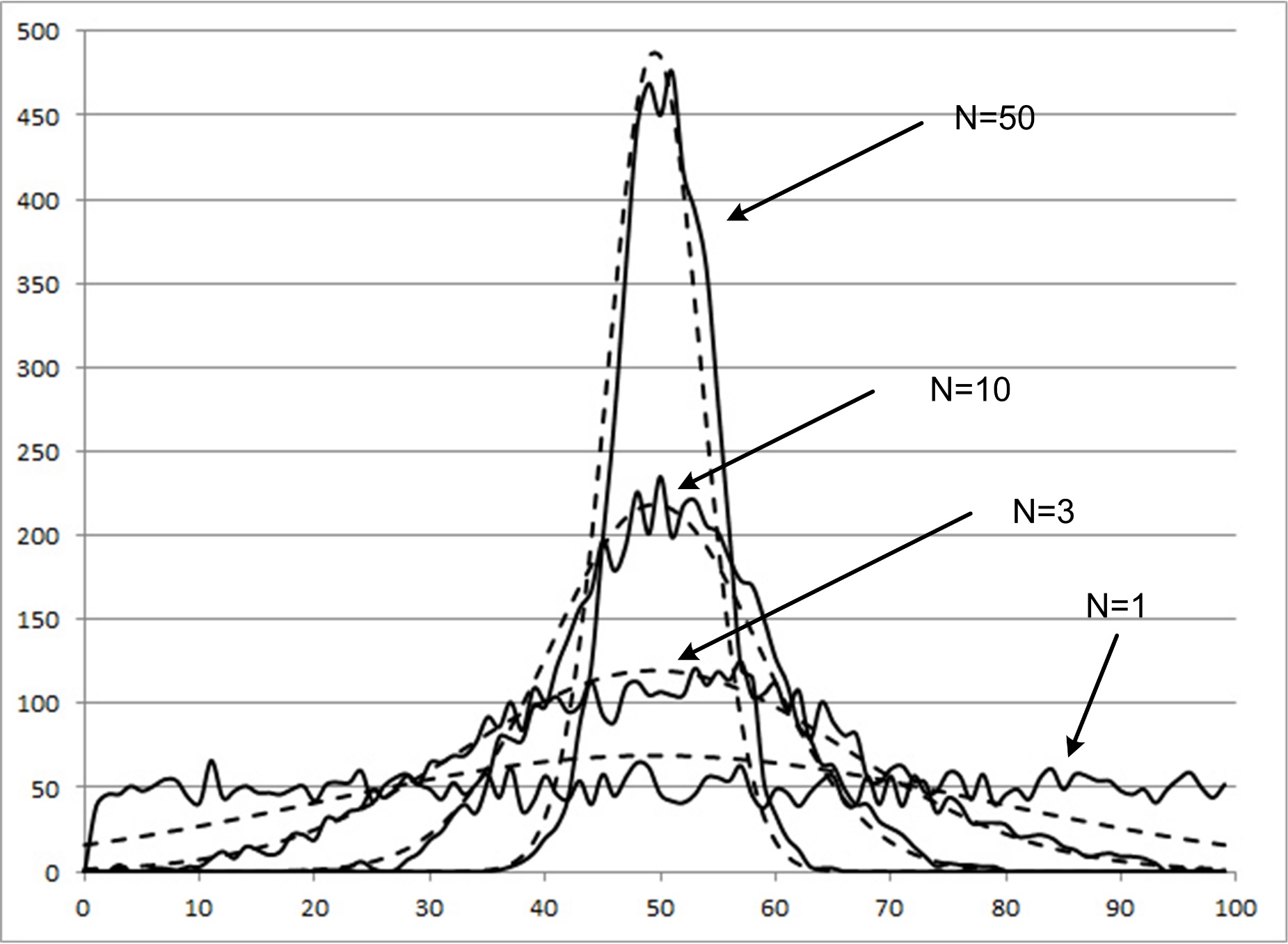 Standard deviations and probability of the population mean
Type I & Type II errors
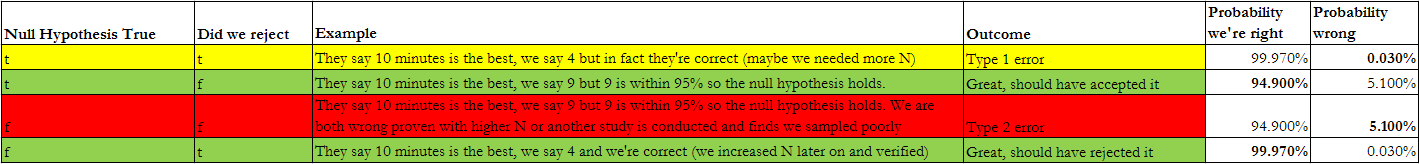 Some examples
The average time it takes to find Waldo at Comic Con by a random group of people over age 6 is 7 minutes. We surveyed 30 random people over age six and they found Waldo in an average time of 5 minutes.  Who is right?
Null hypo = mean = 7
New hypo = mean = 5. N = 30, calculated sdev = 2.08, Z-Score = -.96
Z-table look up gives =  .33*2  p = 66%. So there’s a 66% chance that the population mean is in this range. Margin of error = 5+-.36 66% confidence. Should we reject?
Time permitting in class examples with Waldo
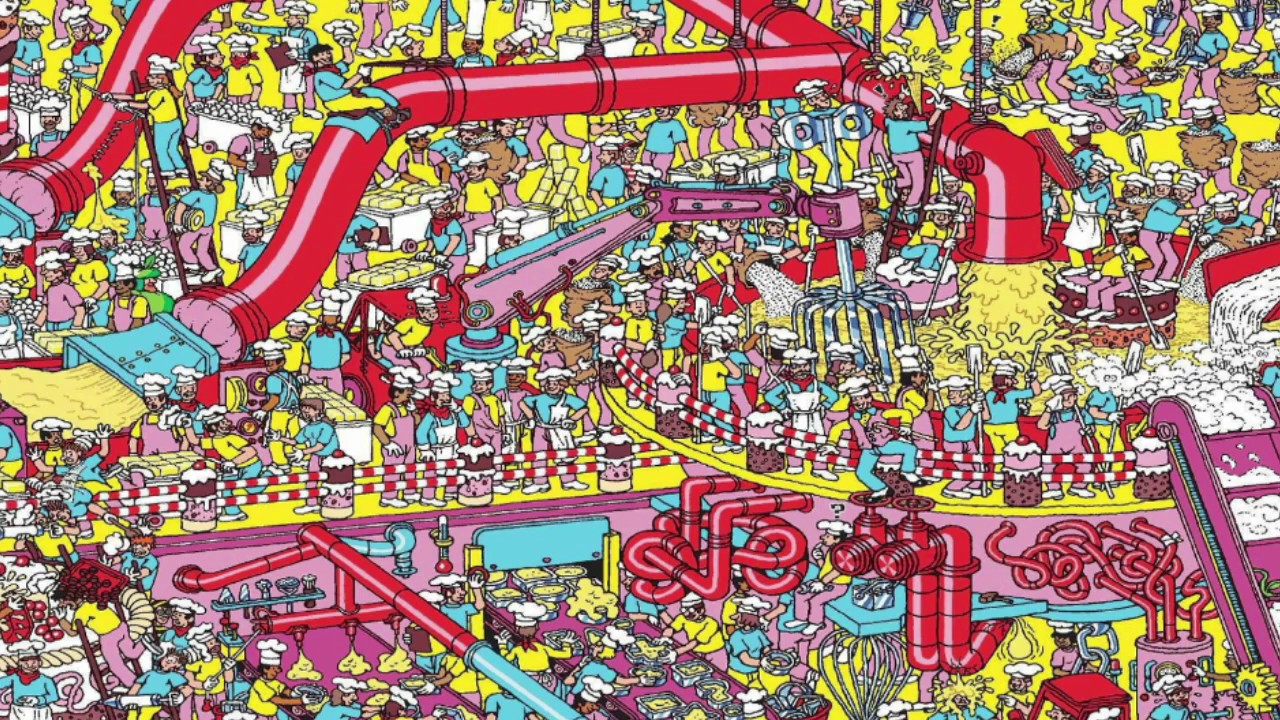